Mnichovice Tour 2019
Autor: 7.B a 8.C
benefiční cyklistický závod v rámci projektu 
Podhorky pro kluky i pro holky
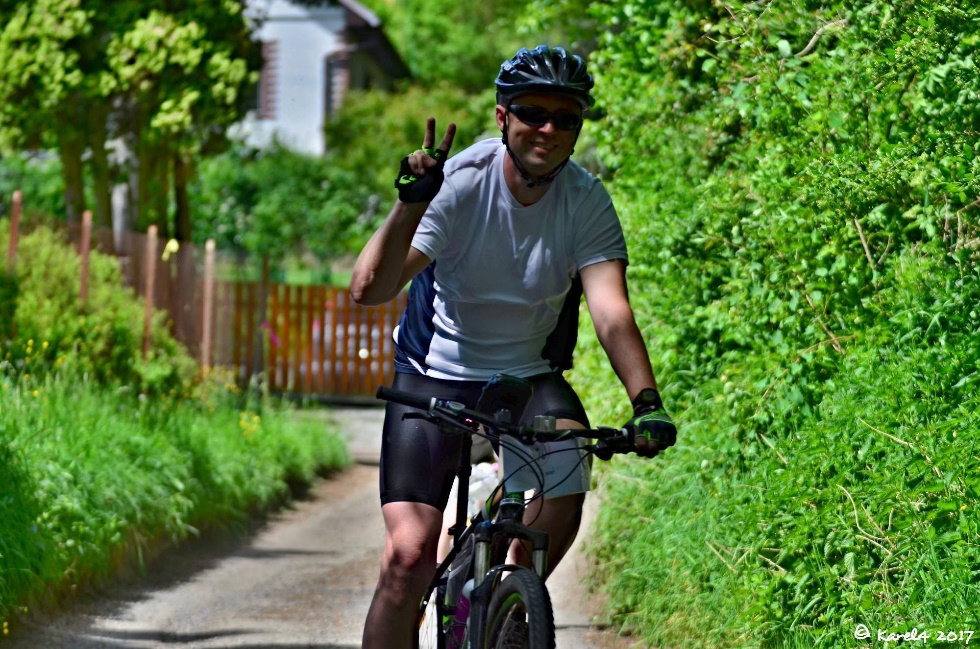 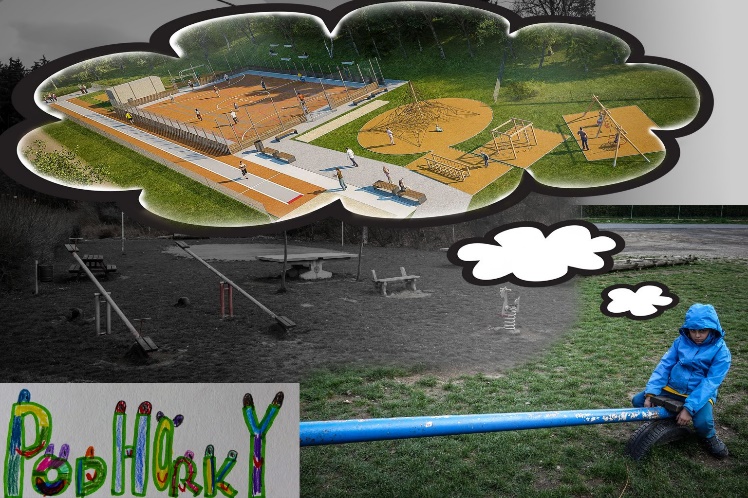 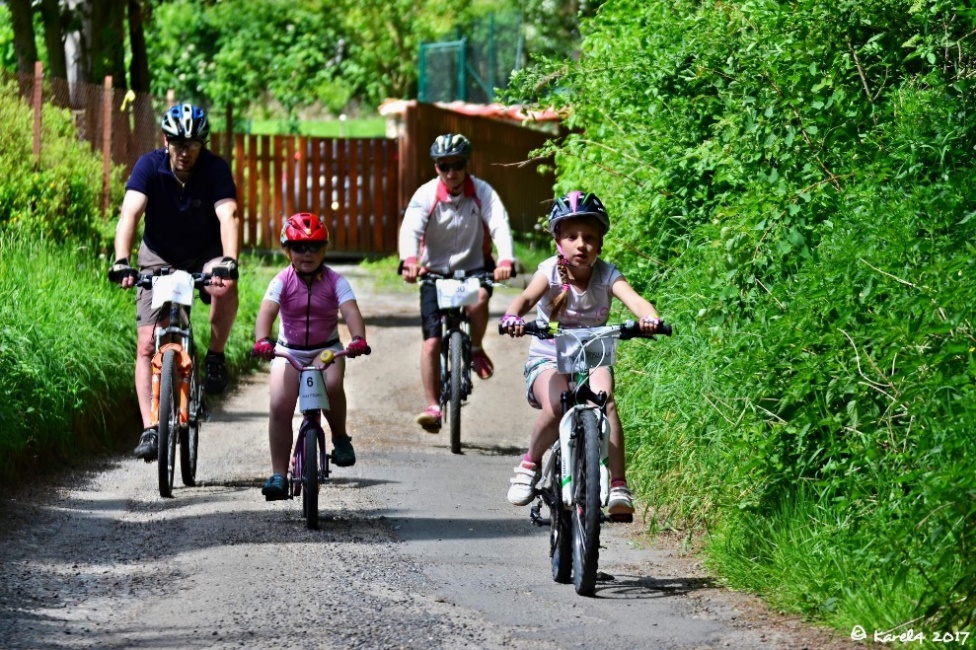 Reklama
https://www.youtube.com/watch?v=etkVWiTpRmU
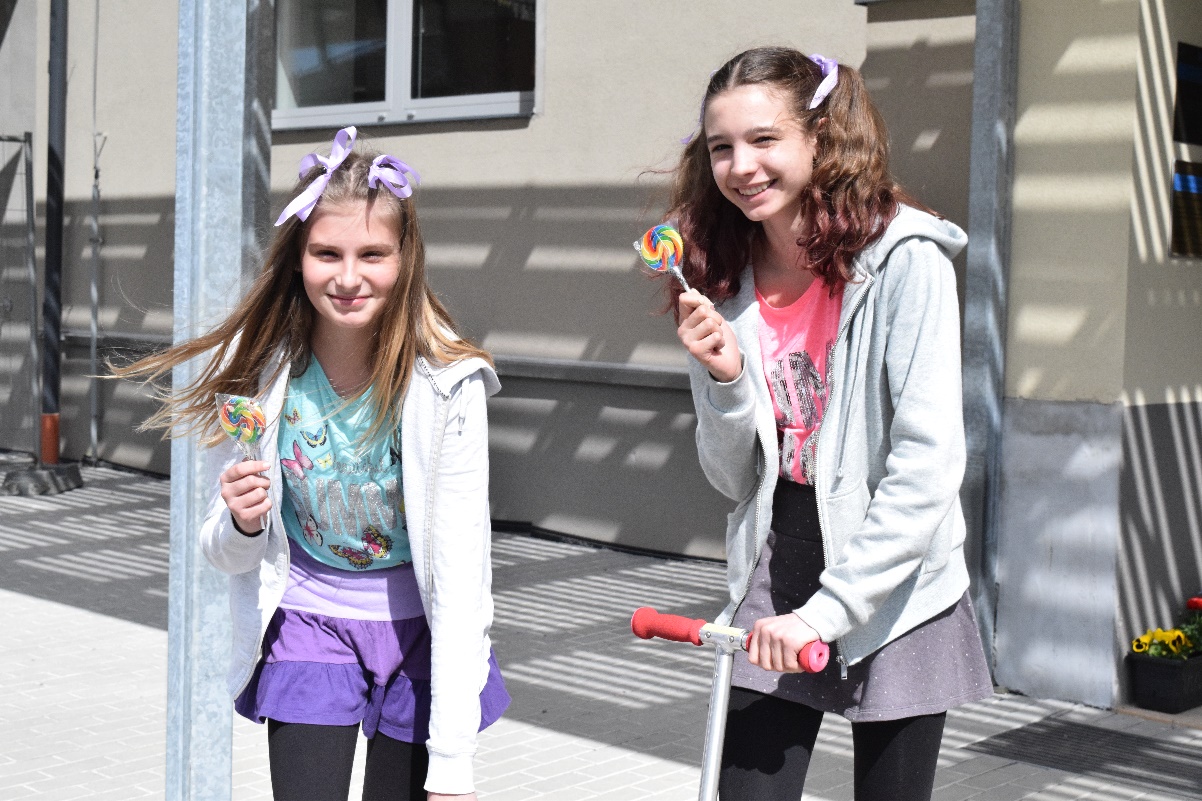 Proč to děláme?
Chtěli bychom rozhýbat DĚTI A DOSPĚLÉ
 a přilákat co nejvíce SPORTOVCŮ a FANOUŠKŮ

Aby byl závod úspěšný a stala se z něj tradice 

Vybranými penězi přispět na výstavbu multifunkčního hřiště na Podhorkách
Podrobnosti k výstavbě hřiště
http://mnichovice.info/index.php/hriste-podhorky/
2014 - 2016 – v rámci projektu Extra třída uspořádali bývalí deváťáci několik benefičních akcí na podporu výstavby hřiště na Podhorkách

Pan Drbohlav nám přislíbil za každou vybranou korunu přispět 
   korunu navíc, již nám daroval více než 493 917 Kč

V současnosti je na kontě Podhorky 916 220 Kč
Dokončeno: finální dokumentace + stavební povolení
Dotace na MŠMT bohužel nevyšla, ALE PRACUJEME DÁL …
Co můžete udělat Vy?
Můžete nám poslat peníze na účet ROSa: 195791366/0300,VS:99

Vzít tento projekt do firmy – sponzorský dar

Říct o našem projektu ostatním (sousedé, kamarádi, známí,…)

Je jen na vás, jak s těmito informacemi naložíte, jak nás podpoříte a pomůžete nám
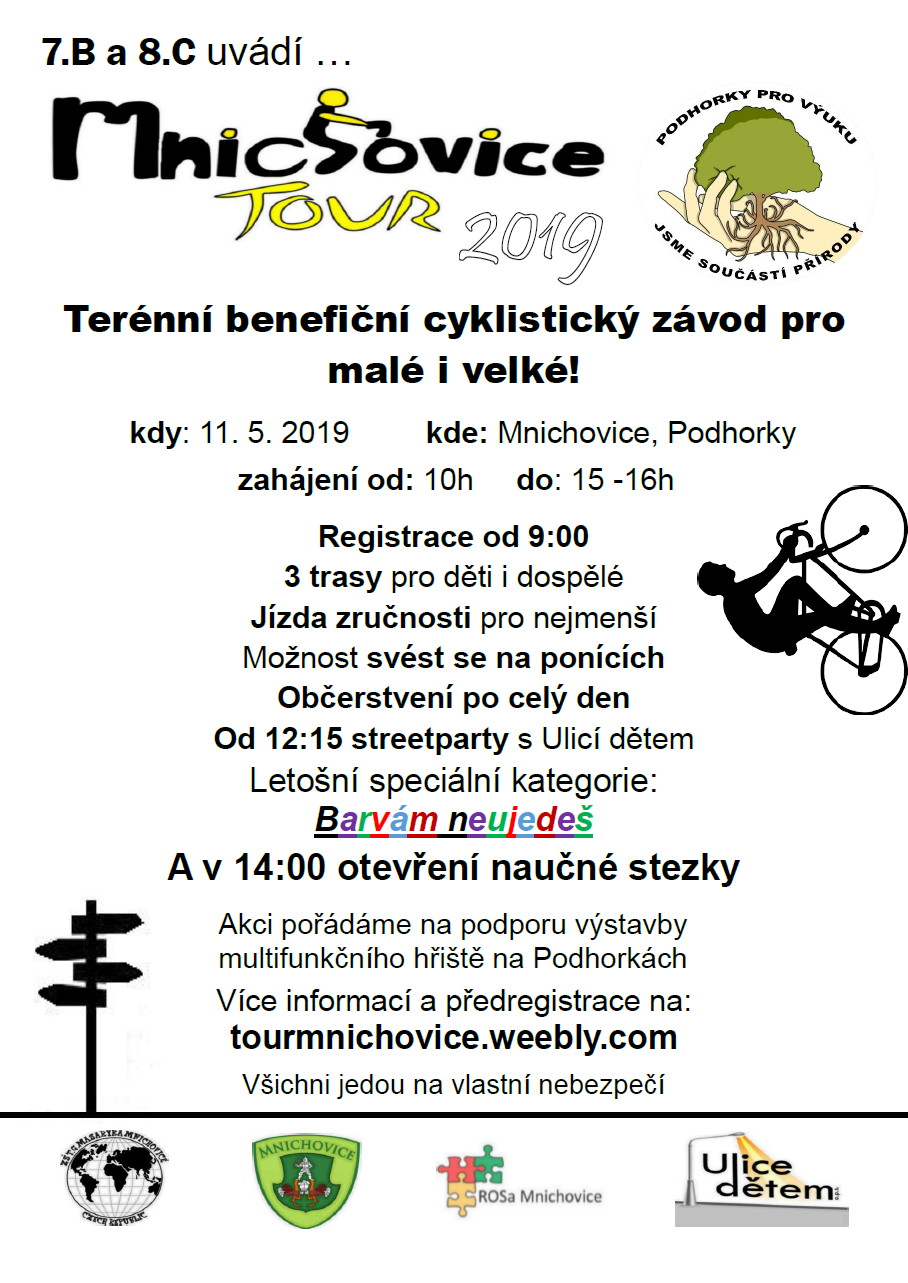 Plakát
Minulé ročníky
1. ročník
Vybrali jsme přes 22 320 Kč
Podpořilo nás přes 200 lidí - závodníků i fanoušků
2. ročník
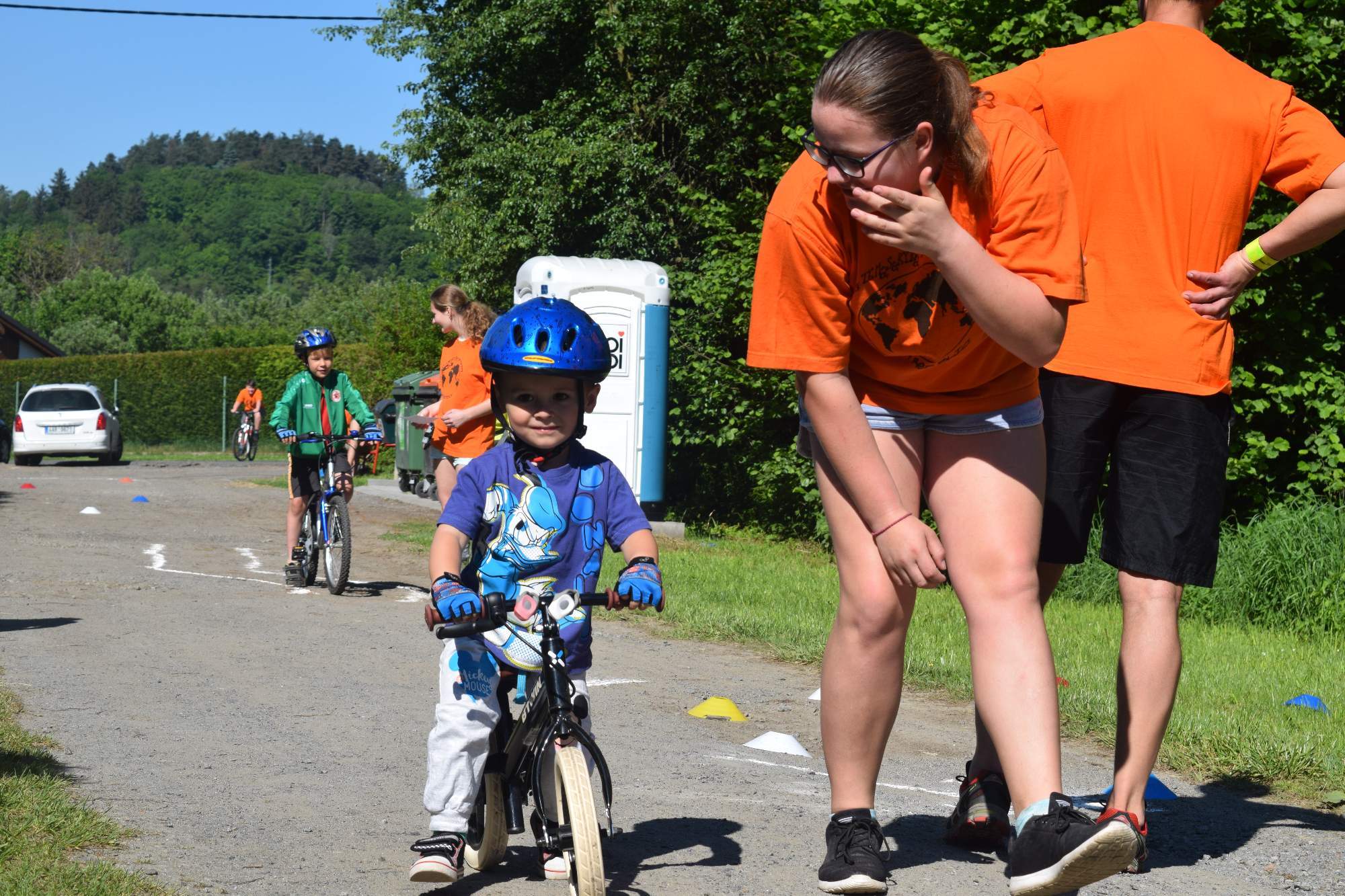 Vybrali jsme 22 989 Kč
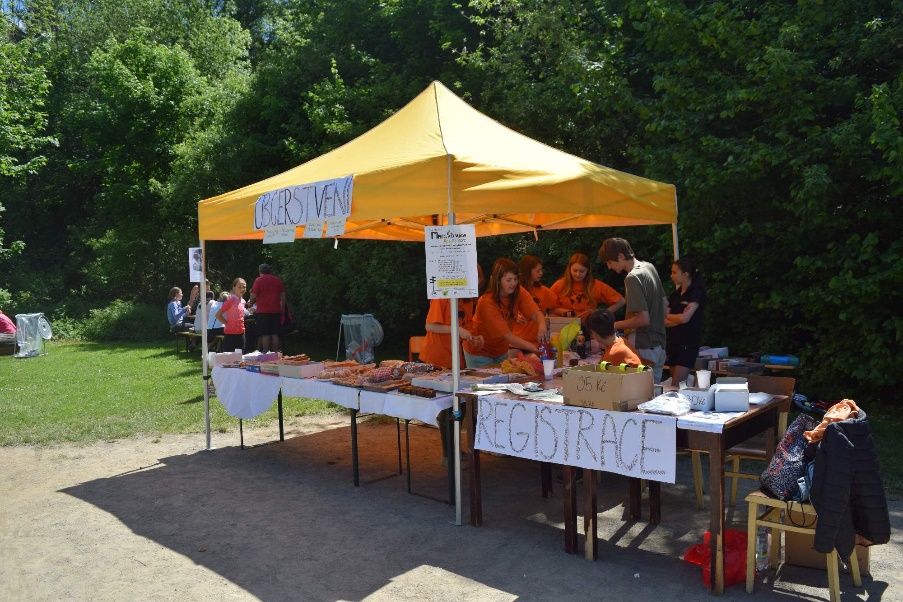 NOVINKY!
Letošní speciální kategorie: Barvám neujedeš
Trasa C
Nové kategorie
Otevření naučné stezky
Co potřebujeme?
Propagaci

  Pomocníky (buchty…)

  Dobrou náladu 

  A VÁS ZÁVODNÍKY a FANOUŠKY!!!!!
Těšíme se na vás 11. května! 
www.tourmnichovice.weebly.com